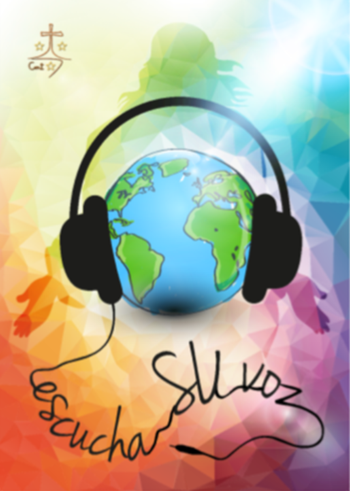 Martes 7/05/19
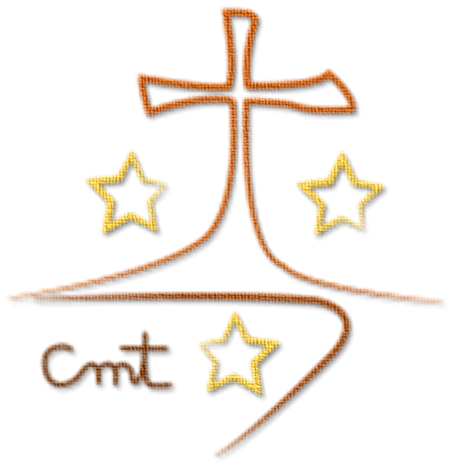 Colegio  “La Purísima”
       Callosa de Segura        
Carmelitas Misioneras Teresianas
El mes de mayo, es un mes muy especial, 
con grandes acontecimientos:
confirmaciones, comuniones, 
la alegría de la primavera, pero sobretodo,
EL MES DEDICADO A MARÍA.
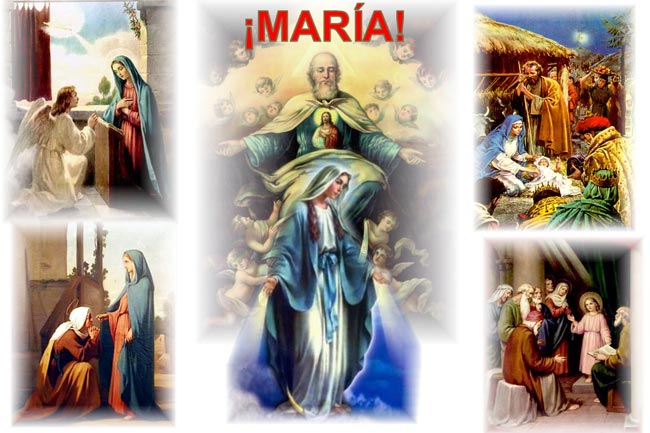 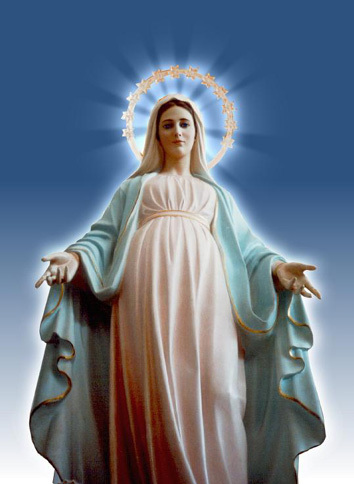 Desde muy pequeños nos han enseñado a
cantarle, lanzarle piropos, 
regalarle una flor, rezarle y…
Hoy queremos cantarte María 
una de las canciones que aprendimos 
de pequeños…
(cada clase decide qué canción cantarle, 
aquí tenéis una opción:)
https://www.youtube.com/watch?v=vLGln-iqIOo
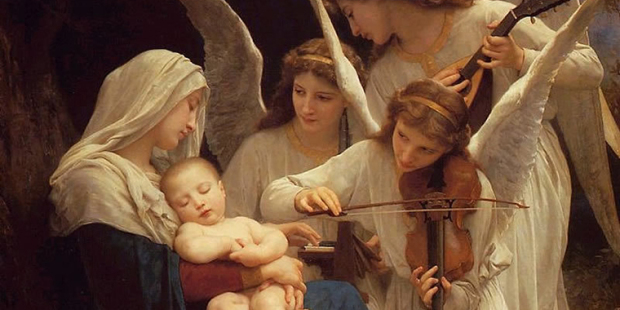 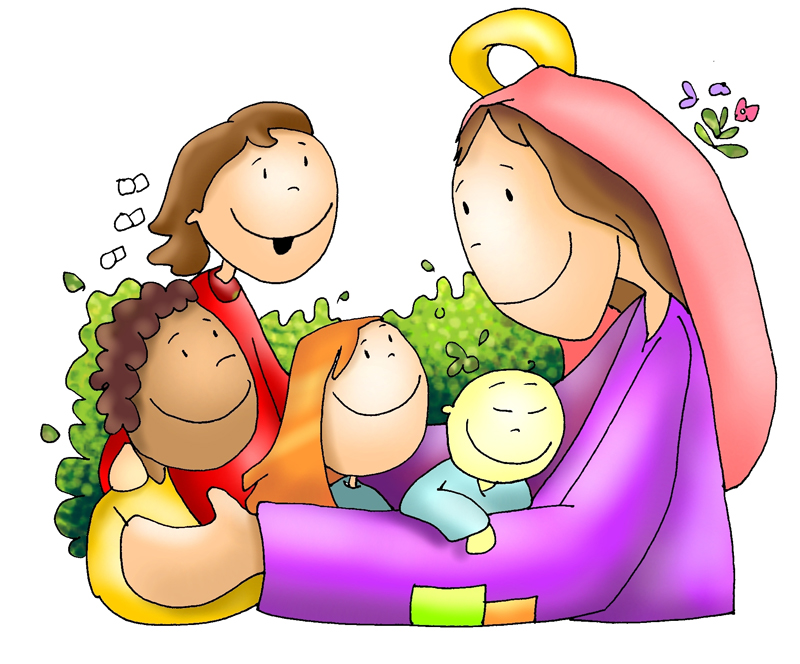 María acoge nuestra canción 
que ha nacido desde el fondo
de nuestro corazón.
Acompáñanos hoy y siempre,
en nuestros momentos alegres,
y en las dificultades que nos ofrece
la vida sé nuestra compañera 
y guía, como lo fuiste con Jesús.
Feliz martes!!!